S06.04.05 Handout
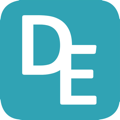 Learn about blood pressure and pulse.
Measure your resting pulse then complete three types of exercise. After each type of exercise measure and record your pulse rate, add the information to the bar chart,  then answer the questions.
Stretch:
Accurately take and record your resting and active pulse rate.
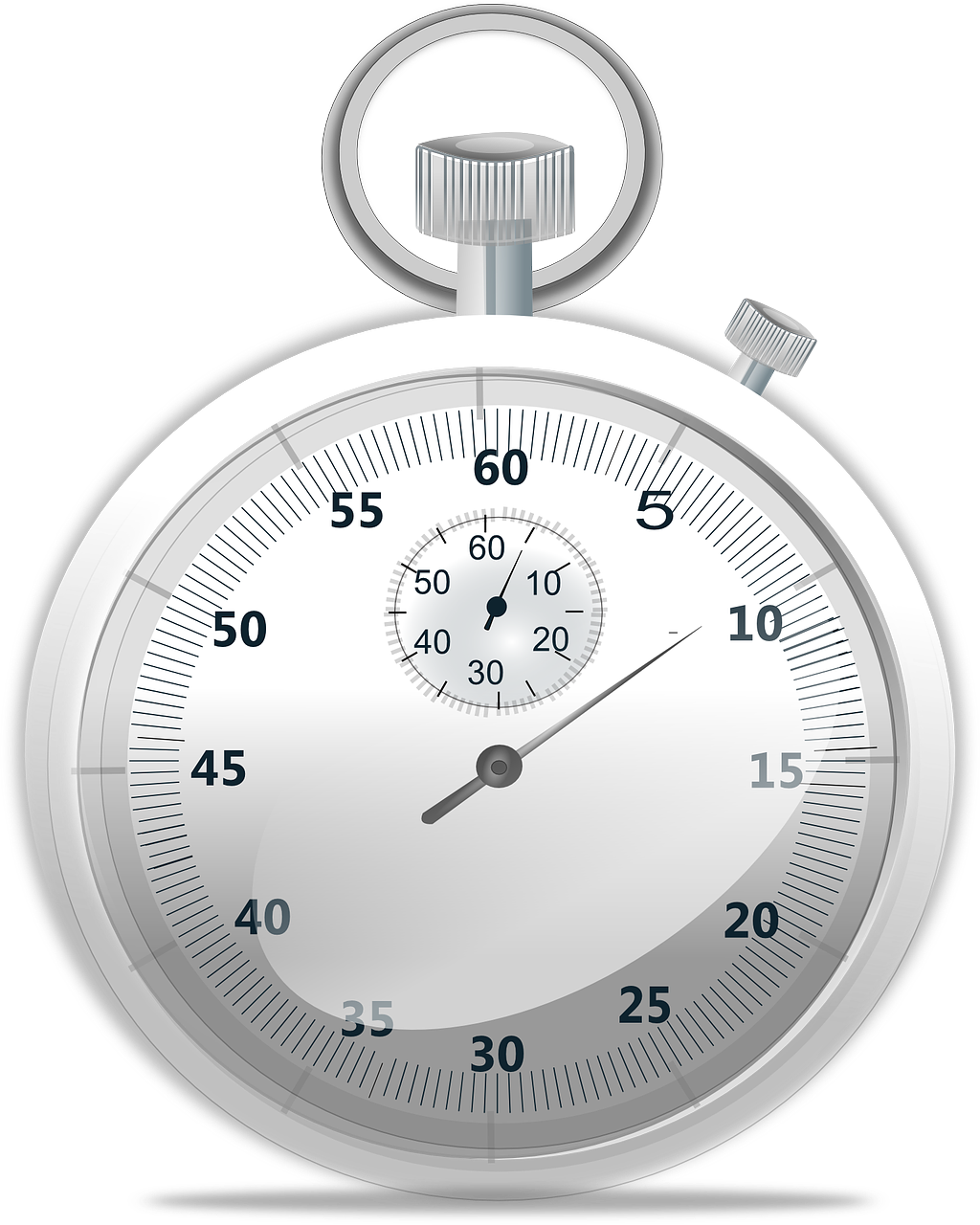 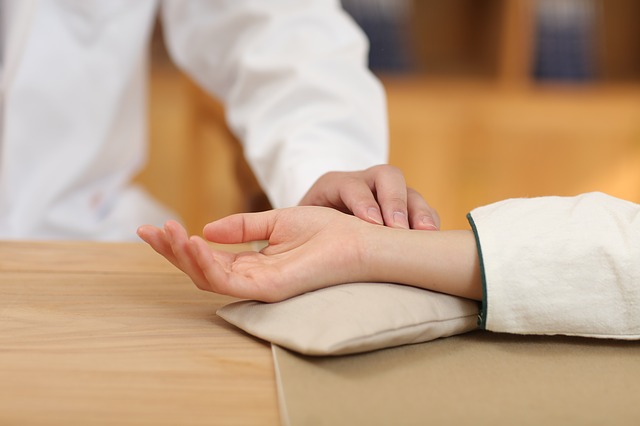 Challenge:
Take and record your resting and active pulse rate.
How to check your pulseYou can check your pulse on your wrist or neck amongst other places.  The easiest is usually on your wrist.  Place two fingers between the bone and artery on the side of your wrist nearest the thumb.  Once you can feel the pulse throbbing, count the amount of beats in 30 seconds, and multiply by 2.
Developing Experts Ltd. © 2022
S06.04.05 Handout
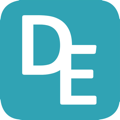 Learn about blood pressure and pulse.
Complete the bar chart to show your heart rate for the different activities.
heart rate (beats per minute)
Activity
Developing Experts Ltd. © 2022
S06.04.05 Handout
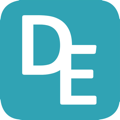 Learn about blood pressure and pulse.
Measure your resting pulse then complete three types of exercise. After each type of exercise measure and record your pulse rate then answer the questions.
Explain what high blood pressure is and how it can be caused?
________________________________________________________________________________________________________________________________________________________________________________________________________________________________________________________________________________________
________________________________________________________

What kind of habits or lifestyle choices might cause high blood pressure?
________________________________________________________________________________________________________________________________________________________________________________________________________________________________________________________________________________________
________________________________________________________

How can you calculate or measure your blood pressure?
________________________________________________________________________________________________________________________________________________________________________________________________________________________________________________________________________________________
________________________________________________________
 
In what ways can people control their blood pressure?
________________________________________________________________________________________________________________________________________________________________________________________________________________________________________________________________________________________
Stretch:
Accurately take and record your resting and active pulse rate.
Challenge:
Take and record your resting and active pulse rate.
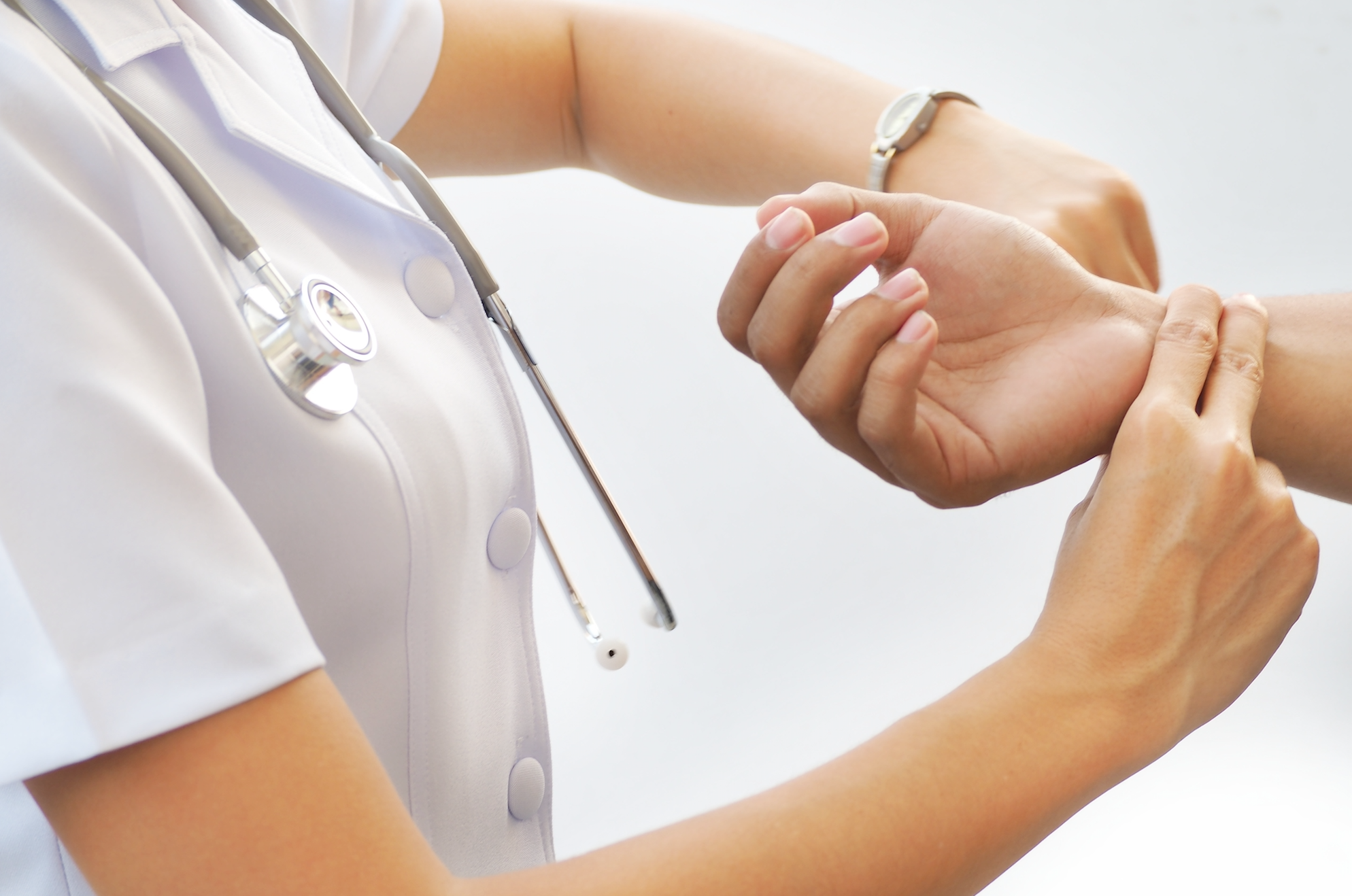 Developing Experts Ltd. © 2022